Презентация
ПРЕИМУЩЕСТВА РАБОТЫ с Органами Местного СамоУправления  МО Асекеевский район
36 
                                                                        свободных объектов для 
                                                                       МСП и самозанятых граждан
Без посредников напрямую у собственника
Торги только среди субъектов МСП и самозанятых
Фиксированная цена договора
=
Возможность
выкупа
имущества в
случаях,
установленным
законом
Аренда на длительный срок 
(до 5лет)
ПОРЯДОК ОКАЗАНИЯ ИМУЩЕСТВЕННОЙ ПОДДЕРЖКИ
Требования к 
    предпринимателям



                       сроки 
        предоставления 
           имущества 




               дополнительные 
                  возможности
отнесение к субъектам МСП (Единый
реестр субъектов МСП) или регистрация в
качестве самозанятого гражданина



До 5лет



Наряду с имущественной поддержкой
могут быть предоставлены меры
 консультационной и иной
информационной поддержки
ИНФОРМАЦИОННЫЕ РЕСУРСЫ ПО ИМУЩЕСТВЕННОЙПОДДЕРЖКЕ СУБЪЕКТОВ МСП, САМОЗАНЯТЫХ ГРАЖДАН
https://beta-as.orb.ru/about/361/9493/
Информация по имущественной
поддержке содержится на
официальном сайте Фонда поддержки
предпринимательства Оренбургской области,
 включая:
федеральное, региональное,
муниципальное имущество для
бизнеса
условия предоставления имущества
 контактные данные ответственных
лиц
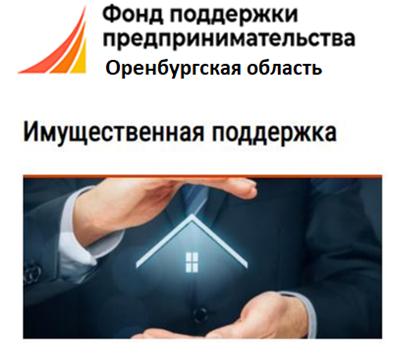 Аренда
Здание, назначение: нежилое здание, Площадь- 48,0 кв. 
количество этажей: 1,год постройки:1967. 
Кадастровый номер объекта: 56:05:0701001:1646
Назначение: свободное. 
Адрес объекта:
Оренбургская область, Асекеевский район, 
ж/д ст. Заглядино,ул.Почтовая.д.44

Контактные данные ответственных лиц
Косынко Эдуард Николаевич-глава сельсовета
Номер телефона:8(35351) 2-30-59
Адрес электронной почты: c.zaglyadino2012@yandex.ruc.
 Официальный сайт: https://xn--80agdjiqqi3m.xn--p1ai/contacts/
Аренда
Здание, назначение: нежилое здание, Площадь- 85,50 кв. 
количество этажей: 1,год постройки:1955. 
Кадастровый номер объекта: 56:05:1901001:1413
Назначение: свободное. 
Адрес объекта:
Оренбургская область, Асекеевский район, 
пос.Чкаловский,ул.Первомайская. д.13

Контактные данные ответственных лиц
Хакимов Ильдар Рауфович -глава сельсовета
Номер телефона:8(35351) 2-30-59
Адрес электронной почты: c.zaglyadino2012@yandex.ruc.
 Официальный сайт: https://xn--80agdjiqqi3m.xn--p1ai/contacts/
Аренда
Здание, назначение: здание клуба, Площадь- 197,7 кв. 
количество этажей: 1,год постройки:1976. 
Кадастровый номер объекта: 56:05:1103001:159
Назначение: свободное. 
Адрес объекта:
Оренбургская область, Асекеевский район, 
д.Петровка,ул.Родниковая.д.62

Контактные данные ответственных лиц
Мухетдинов Рамиль Ильдусович-глава сельсовета
Номер телефона:8(35351) 2-55-76
Адрес электронной почты:Lekarevka.00@mail.ru 
Официальный сайт: https://lekarevka.ru/
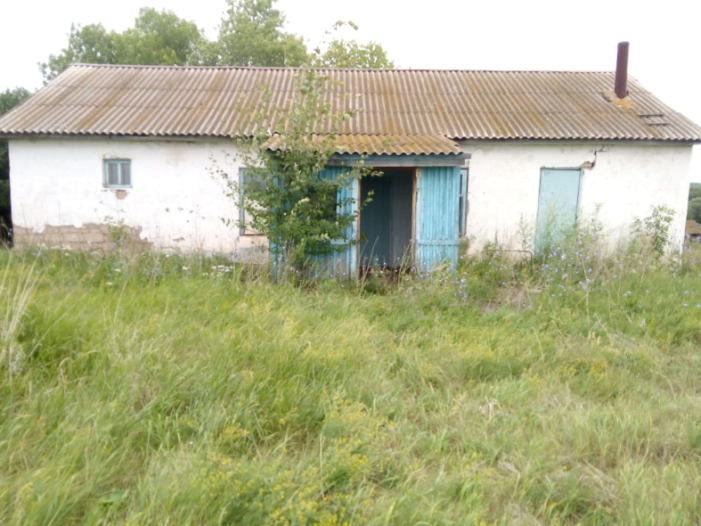 Аренда
Здание, назначение: нежилое здание, Площадь- 78,4 кв. 
количество этажей: 1,год постройки:1972. 
Кадастровый номер объекта: 56:05:1103001:169
Назначение: свободное. 
Адрес объекта:
Оренбургская область, Асекеевский район, 
Д. Петровка,ул.Родниковая.д.60

Контактные данные ответственных лиц
Мухетдинов Рамиль Ильдусович-глава сельсовета
Номер телефона:8(35351) 2-55-76
Адрес электронной почты: Lekarevka.00@mail.ru Официальный сайт:https://lekarevka.ru/